Çeviri dersi
Yeni yıl programı
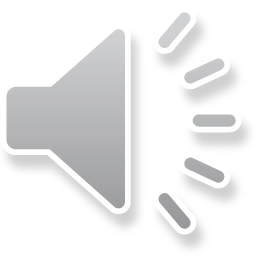 Course Book
Dersle İlgili Genel bir Bakış:
           Çeviri dersi öğrencilerin en faydalandığı derslerin başında gelir ve pratik yönlerini geliştirmeye yönelik bir derstir Öğrenci genel olarak türkçe bölümünde dil öğrenimiyle ilgili bir sürü dil bilgisi ve edebiyat dersleri almaktadır ve sonuç olarak birinci ve ikinci sınflarda daha fazla genel dersler almaktadır ve son iki senede uzmanlıkla ilgili önemli dersler almaktadır bu derslerden biri üçüncü sınıfta okunan çecviri metöd ve deneme çalışmalarıdır ancak bu çalışmalar ileriye dönük değil geriye dönüktür ve çecviri tükçeden olacaktır.
 
           Fakat bizim çalışmakta olduğumuz bu ders ileriye dönük olmak üzere çecviriyi türkçeye yapmaya çalışırız. Bunun için ana çalışma pratik olacak ve farklı yönlerde gelişir ve şekil alır  geçen sene yapılan çalışmaları göz önünde bulundurarak tamalayıcı bir çalışma olacak. Buna dayanarak her iki dersin birbirine bağlı olduğunu keşf ederiz.
 
            Öğrencilerin dersten ileri derecede verim almak için olabildiği kadar güncel ve toplumsal konuları ele alan çecviri çalışmalarında bulunuruz. Günümüzün ihtiyaçlarını gidermek için öğrencilarin canlı, yazılı, ve sözlü çevri çalısmaları içine çekilmeleri en önemli amacımız olacak.
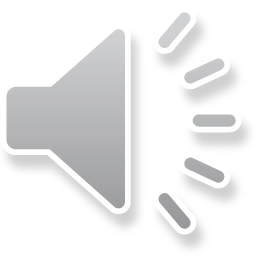 Dersin amacı:
Çecviri dersi önemli dersleden biri olmak üzere önemli amaç ve hedefler taşımaktadır ve özetçe bu şekilde sıralayabılırız.
 
             1-Sözlü ve yazılı metinleri en iyi şekilde okumak ve bunun için gerekli olan not ve çalışmaları yapmak için öğrencilerin takip etme yeteneklerini geliştirmek.
             2- Farklı alanalarda çevri yapabilmek için hazırlanan çalışmaları uygulamak.
             3- Öğrencilarin farklı yetneklerini ortaya çıkarmak amacıyle hazırlanan programı uygulamak ve içilerinde çecvirici olabilecek öğrencilere yönelik özel çalışma planı uygulama.
             4-Toplum, devlet, bilimsel kurum ve kuruluşlar için iyi çeviriciler hazırlamak.
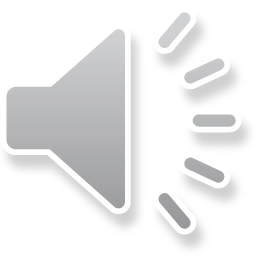 Kaynaklar
1-Ergin Muharrem, Türk Dil Bilgisi.
2- Ergin Muharrem, Üniversiteler için Türk Dili.
3-Kelime Grupları ve Kuralları, Hatipoğlu Vecihe
4-كيف تترجم؟!إعداد محمد حسن يوسفمدير برنامج الترجمة بالجامعة الأمريكية – الكويت سابقا 
5-الترجمة بين اللغتين العربية والتركية, الدكتور فاضل مهدي بيات, جامعة بغداد كلية اللغات.
6-معاجم التركية.
7-معاجم في اللغات الاخرى.
8-مقالات في الترجمة منشورة على الانترنت.
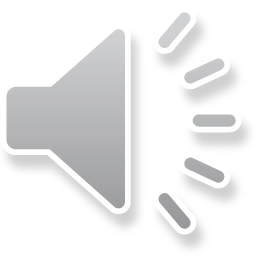 Yıllık Program
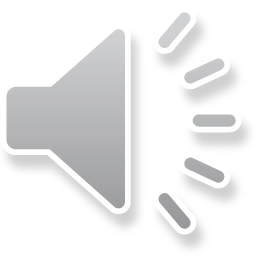 İkinci Dönem
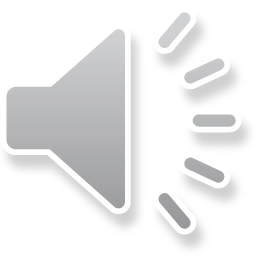